Patients Rights: The Origins & Underpinnings and the Healthcare providers’ role
MBCHB VI – Forensic Medicine

Prof. Lucy Muchiri, 
MBCHB, MMed(Path), PG-BRM, PhD, FCPath)ECSA
Origins – From the Hippocratic Oath
We went through it last time
2
Modern form of the Hippocratic Oath ‘Declaration of Geneva’ 1948
Followed serious violations by Fascist doctors in Germany and Japan during world war II 1939-1945
International community re-stated the oath
Amended by WMA in Sidney in 1968 (definition of death), in Oslo in 1970 (therapeutic abortion), in Munich in 1973 (racial, political & other discrimination), in Tokyo in 1975 (doctor’s attitude to torture & other degrading treatment), Helsinki in 1975 (human experimentation & clinical trials), Lisbon in 1981 (rights of patients), in Venice in 1983 (terminal illness).
3
WMA DECLARATION OF LISBON ON THE RIGHTS OF THE PATIENT
Adopted by the 34th World Medical Assembly, Lisbon, Portugal, September/October 1981, and amended by the 47th WMA General Assembly, Bali, Indonesia, September 1995,and editorially revised by the 171st WMA Council Session, Santiago, Chile, October 2005, and reaffirmed by the 200th WMA Council Session, Oslo, Norway, April 2015
 While a physician should always act according to his/her conscience, and always in the best interests of the patient, equal effort must be made to guarantee patient autonomy and justice.
4
Why are Patients’ Rights important?
The ’Rights of the Patient’ recognize each patient as an individual with unique health care needs and, because of the importance of respecting each patient's personal dignity, is committed to providing considerate, respectful care focused on the patient's individual needs.
5
Principles (WMA)
1. Right to medical care of good quality
2. Right to freedom of choice – to chose a physician, and to a second opinion
3. Right to self-determination
The patient has the right to self-determination, to make free decisions regarding himself/herself. The physician will inform the patient of the consequences of his/her decisions.
A mentally competent adult patient has the right to give or withhold consent to any diagnostic procedure or therapy. The patient should understand clearly what is the purpose of any test or treatment, what the results would imply, and what would be the implications of withholding consent.
The patient has the right to refuse to participate in research or the teaching of medicine.
4. The unconscious patient: If the patient is unconscious or otherwise unable to express his/her will, informed consent must be obtained whenever possible, from a legally entitled representative.
5. The legally incompetent patient: If a patient is a minor or otherwise legally incompetent, the consent of a legally entitled representative is required in some jurisdictions. Nevertheless the patient must be involved in the decision-making to the fullest extent allowed by his/her capacity.
6
Principles cont’d
6. Procedures against the patient’s willDiagnostic procedures or treatment against the patient’s will can be carried out only in exceptional cases, if specifically permitted by law and conforming to the principles of medical ethics. ?Example – Some religions and blood transfusions or children’s vaccination
7. Right to information:
Right to receive information about himself/herself  in any of his/her medical records, and to be fully informed about his/her health status including the medical facts about his/her condition. 
8. Right to confidentiality
All identifiable information about a patient’s health status, medical condition, diagnosis, prognosis & treatment & all other information of a personal kind must be kept confidential, even after death. Exceptionally, descendants may have a right of access to information that would inform them of their health risks.
Confidential information only disclosed if patient gives explicit consent or if expressly provided for in the law. 
All identifiable patient data must be protected. The protection of the data must be appropriate to the manner of its storage. Human substances from which identifiable data can be derived must be likewise protected.
7
Principles cont’d
9. Right to Health EducationEvery person has the right to health education that will assist him/her in making informed choices about personal health and about the available health services. The education should include information about healthy lifestyles and about methods of prevention and early detection of illnesses. The personal responsibility of everybody for his/her own health should be stressed. Physicians have an obligation to participate actively in educational efforts.
10. Right to dignity
The patient’s dignity and right to privacy shall be respected at all times in medical care and teaching, as shall his/her culture and values.
The patient is entitled to relief of his/her suffering according to the current state of knowledge.
The patient is entitled to humane terminal care and to be provided with all available assistance in making dying as dignified and comfortable as possible.
11. Right to religious assistance: The patient has the right to receive or to decline spiritual and moral comfort including the help of a minister of his/her chosen religion.
8
Patient’s Bill of Rights
The Patient's Bill of Rights was first adopted by the American Hospital Association in 1973 and revised in October 1992. 
Patient rights were developed with the expectation that hospitals and health care institutions would support these rights in the interest of delivering effective patient care.
The Kenya National Patients Rights Charter was first published in 2013
9
23 NOVEMBER 2015  The Nation (Nairobi) 

Kenya: The Charter On Patients' Rights That So Few Know About
Story line: Alex Madaga, an accident victim, spent 18 hours in an ambulance outside A&E because KNH did not have an ICU bed for him
Can you think of other examples? Assignment – Troll the internet and look for examples, Kenyan and international of cases where patient’s rights were trampled/abused.
10
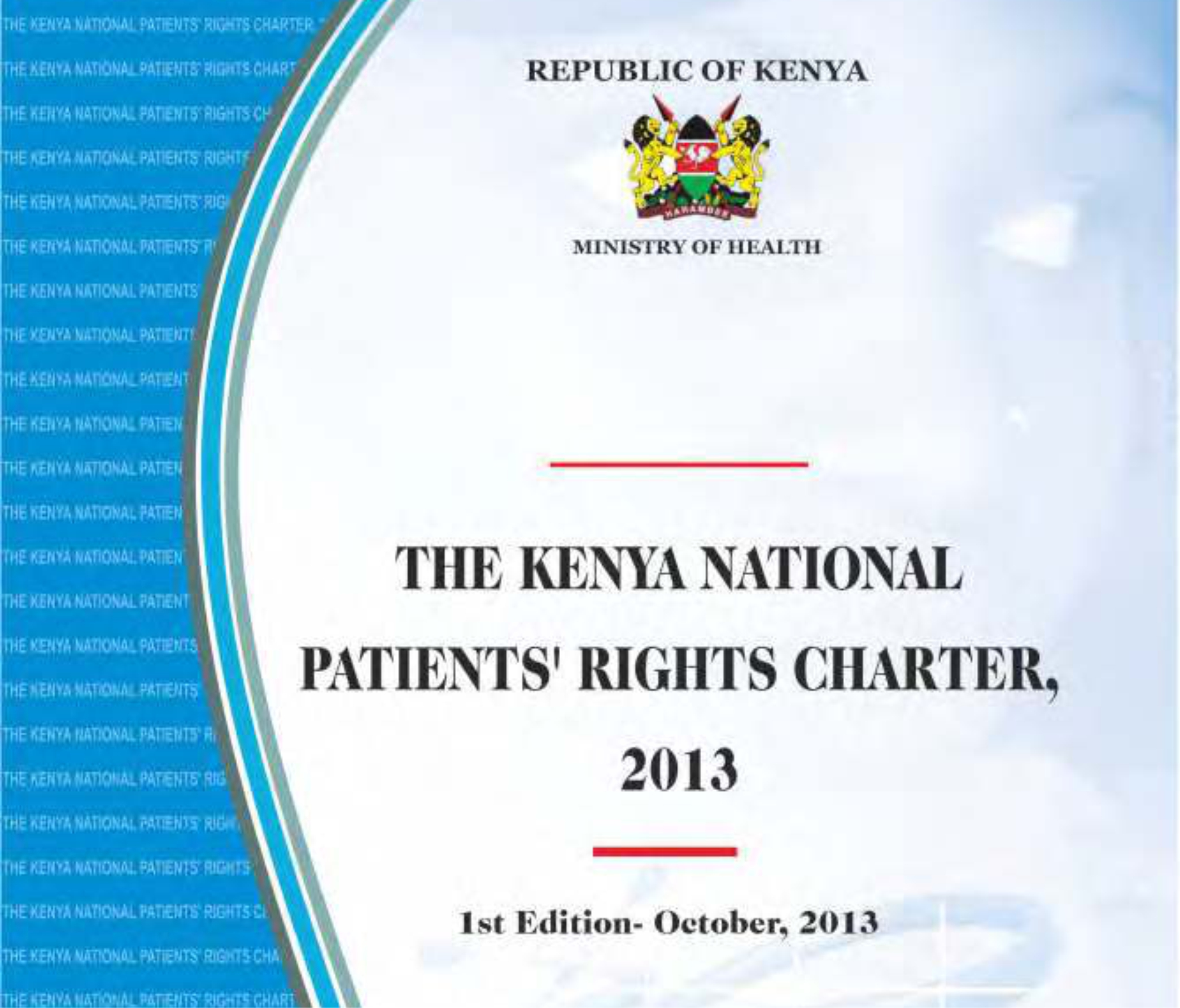 Cover page of the Kenya National Patient’s Rights Charter
11
The Kenya National Patients Rights Charter
Informed by the need for patients to know their rights and responsibilities in the Republic of Kenya
Anchored in the constitution of Kenya, 2010
Particular articles: 19, 20(5), 21(2), 26, 43 (1)(2), 53(1)(c), and 70
Includes a chapter on Dispute Resolution
Outlines areas in which disputes may arise
How & through which channels may be resolved through relevant Regulatory authorities & bodies as set out y applicable statutes
12
Some of the Applicable Statutes for Dispute Resolution
The Public Health Act, Chapter 242 of the Laws of Kenya
The Medical Practitioners & Dentists Board Act, Chapter 253 of the Laws of Kenya (currently under review)
Pharmacy & Poisons Board Act, Chapter 244 of the Laws of Kenya
The Nursing Council of Kenya
The Clinical Officers Council etc
Including the Courts to seek appropriate remedies as provided for by the Law.
13
Kenya National Patients Rights Charter 2013 - Rights
1) Right to access healthcare which includes preventive, curative, rehabilitative and palliative care.
2) Right to receive emergency treatment in any health facility irrespective of the patients’ ability to pay.
3) Right to be informed all the provisions of one’s medical scheme/health insurance policy.
4) Right to choose a healthcare provider provided the provider of choice is qualified, registered, retained and in current good standing with the Regulations Authority.
5) Right to highest attainable quality of healthcare products and services.
6) Right to refuse treatment provided that such refusal does not create an immediate danger to the patient or health of others.
7) Right to confidentiality save when the consent to disclose has been expressly given, is allowed by law or is in the benefit of the public.
14
Kenya National Patients Rights Charter 2013 – Rights cont’d
8) Right to informed consent to treatment
9) Right to information
10) Right to be treated with respect and dignity
11) Right to a second medical opinion
12) Right to complain
13) Right to insurance coverage without discrimination on the basis of age, pregnancy, disability, illness including mental disorder
14) Right to donate his or her organs and/or any other arrangements/wishes upon one’s demise
15
Patients Responsibilities
With rights and freedoms also comes responsibilities
16
WMA:  “PATIENTS, TO THE EXTENT CAPABLE, HAVE THE RESPONSIBILITY TO”:
1.    PURSUE HEALTHY LIFESTYLES:
Patients should pursue lifestyles known to promote positive health results, e.g. proper diet and nutrition, adequate rest, regular exercise. 
Avoid behaviour known to be detrimental to one's health, such as smoking, excessive alcohol consumption, and drug abuse.
2.    BECOME KNOWLEDGEABLE ABOUT THEIR HEALTH INSURANCE PLANS:
Patients should read/become familiar with the terms, coverage provisions, rules, & restrictions of their health insurance plans. 
They should not be hesitant to inquire additional information or clarification when needed about these matters.
17
Patients’ Responsibilities:
3.    ACTIVELY PARTICIPATE IN DECISIONS ABOUT THEIR HEALTH CARE.
Patients should
Seek when recommended for their age group, an annual medical examination and be present at all other scheduled health care appointments. 
Provide accurate information to providers regarding their medical and personal histories, and current symptoms and conditions. 
Ask questions of providers to determine the potential risks, benefits, and costs of treatment alternatives.
4.    COOPERATE ON MUTUALLY ACCEPTED COURSES OF TREATMENT
Patients should cooperate fully with providers in complying with mutually accepted treatment regimens and regularly reporting on treatment progress. 
Notify their providers promptly of any serious side effects, complications, or worsening of the condition occur. 
Inform providers of other medications and treatments they are pursuing simultaneously.
Ref: http://www.nationalhealthcouncil.org/resources/nhc-publications/principles-patients-rights-and-responsibilities
18
Kenya National Patients Rights Charter 2013 – Patient’s Responsibilities
To take care of his/her health by adopting a healthy lifestyle
If the patient is a minor, protection, care and healthy lifestyle of the minor shall be the responsibility of the parent or guardian of the minor
To adopt a positive attitude towards their health and life
To protect the environment
To respect the rights of others and not to endanger their life and health
To give health care providers relevant, accurate information to facilitate diagnosis, treatment, rehabilitation and/or counselling while being truthful and honest on path health care
To take care of the health records in his or her possession and produce them and if and when required by the health care provider
To keep scheduled appointments, observe time and if not possible, communicate to the health care provider
19
Kenya National Patients Rights Charter 2013 – Patient’s Responsibilities cont’d
9. 	To follow instructions, adhere to & not abuse or misuse prescribed 	medication or treatment and/or rehabilitation requirements
10. 	To enquire about costs of treatment & rehabilitation & to make 	appropriate arrangements for payments
11.	To be aware of the available health care services in his or her locality & to 	make informed choices while utilizing such services responsibility
12. 	To inform the health care providers where necessary, when one wishes to 	donate his or her organs &/or any other arrangements/wishes upon one’s 	demise
13. 	Where an adult patient is not competent to make decisions on health care 	services the spouse, where applicable, next of kin and/or the guardian shall 	accord protection & care to the patient
14. 	To seek treatment at the earliest opportunity
15. 	To express any concerns through the right channels confidentially.
20
Healthcare providers Role:
Begins once a contract/duty of care is made to an individual patient
Have general duty to educate patients and the public on their rights and responsibilities
While a physician should always act according to his/her conscience, and always in the best interests of the patient, equal effort must be made to guarantee patient autonomy and justice.
21
References
Hippocratic Oath
World Medical Association (WMA)
The Kenya National Patients Rights Charter, 2013 (Min. of Health)
The Nation Newspaper – Digital platform
22
Nation Newspaper, 8th Feb 2019
23
COVID-19 Suspected cases
Denied access to some health institutions – recent examples
24